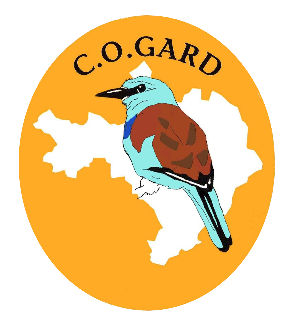 Je passe le relais!
A ciao!
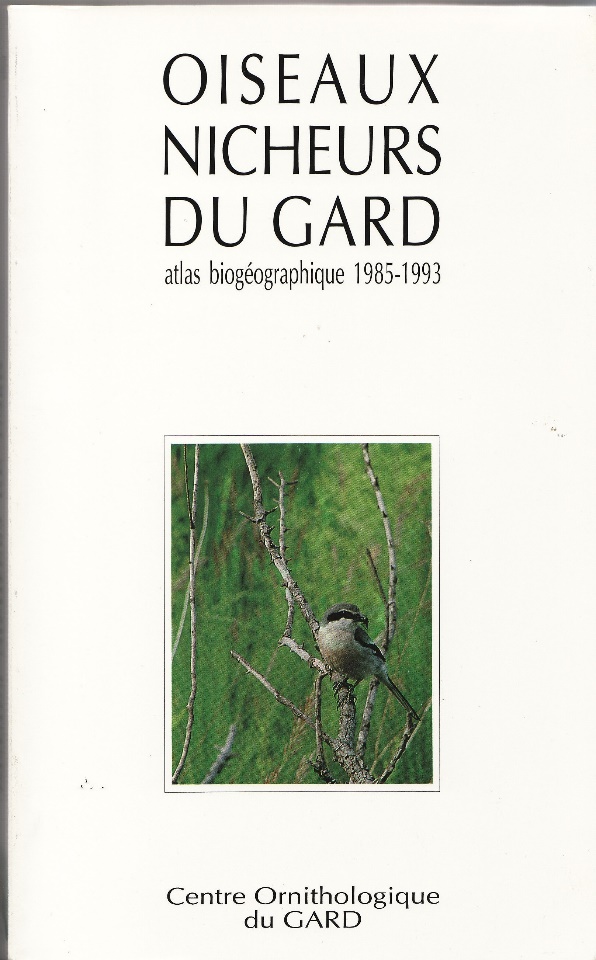 Réunion Atlas
22 Octobre 2016
Philippe, l’homme de terrain
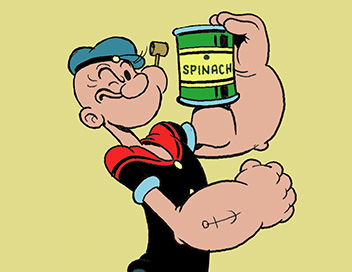 Déroulement de la journée
Prévisionnel: l’heure du bilan
Prospections hivernales
Prospections estivales
Cartographies de l’Atlas: évolution et choix final
Mise en page de l’Atlas: propositions
Monographies: exemple et répartition
Point sur les espèces!
Prévisionnel initial
Prévisionnel aujourd’hui
Nous avons «perdu» presque 1 an !
Pas de réunion globale depuis la 8ème réunion du 12 décembre 2015
Difficulté d’organiser la suite 
	- Manque de disponibilité des uns et des autres
	- Trop grande importance donnée au terrain
Problème interne au COGard
Qu’a t il été fait durant ce laps de temps?!

Prospection hivernale: Tous
Prospection estivale pour revaloriser certains codes
		 Maille et/ou district
Mise au point du rendu cartographique: Bérenger, Victor, Bruno et Gilles
Plusieurs projets mise en page de l’atlas: Bérenger, Gilles et Victor
Mise au point d’une monographie type: Gérard et Gilles
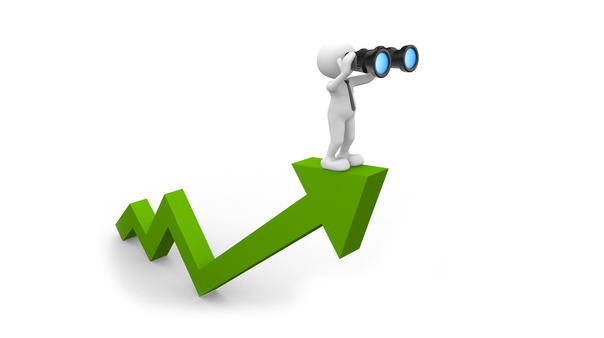 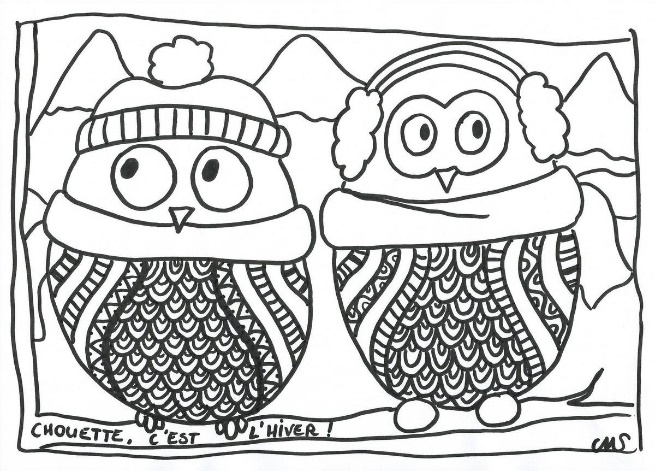 Prospections hivernales
Les cartes par maille  et par district sont disponibles sur le site du COGard

Question :
Doit on continuer à prospecter cet hiver ?!
Si oui,
Comment se répartir les 3 districts de Philippe ?
Il est demandé expressément aux observateurs de :
Soit se concentrer sur les mailles les moins parcourues
Soit rechercher une espèce sur laquelle l’espèce n’a pas été contactée et où elle devrait l’être (ex. grive draine sur les Cévennes schisteuses et calcaires…)
124209 observations au total
Mais combien?
MAILLES
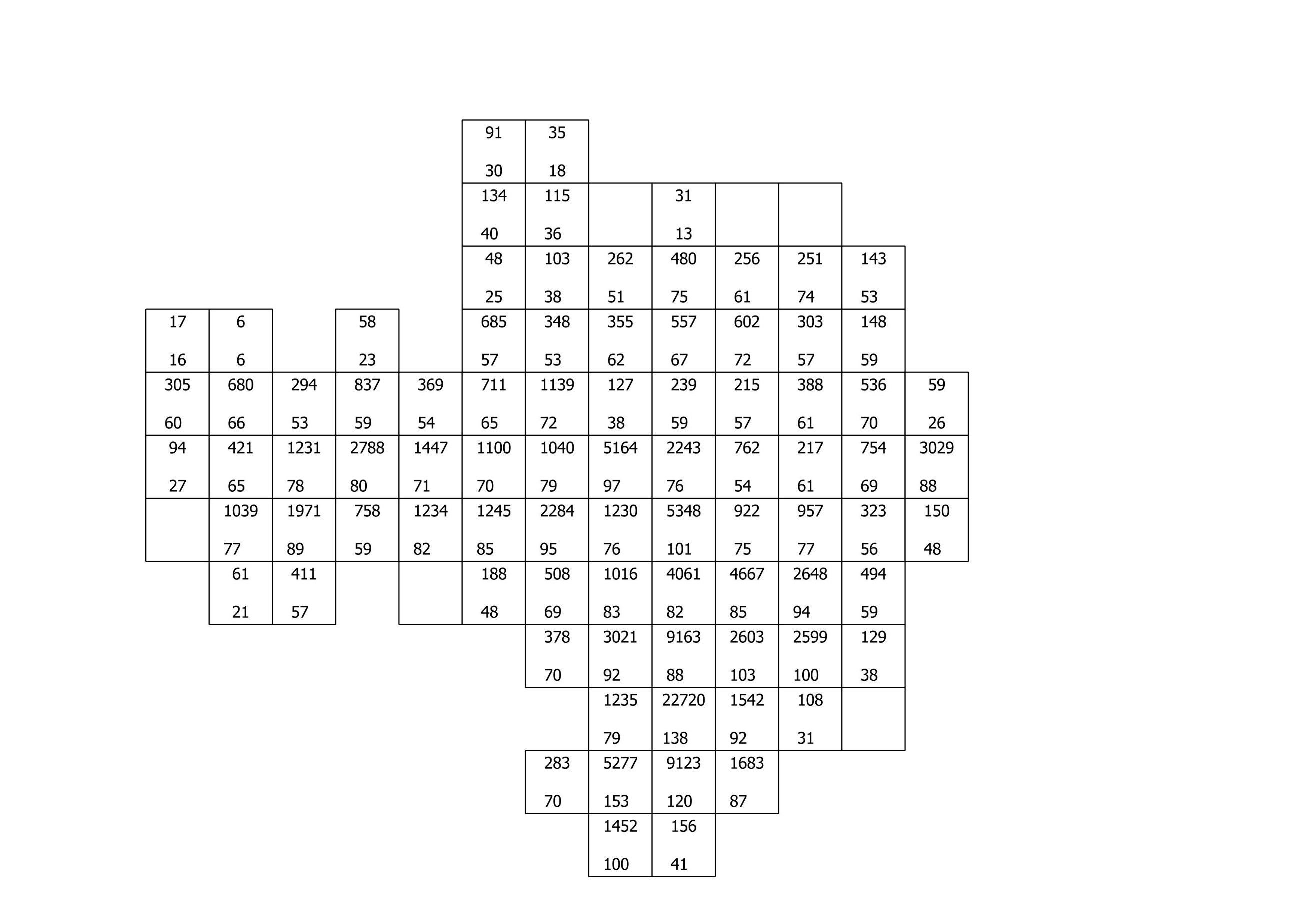 Nombres d’observations
n
Nombres d’espèces
n
124209 observations au total
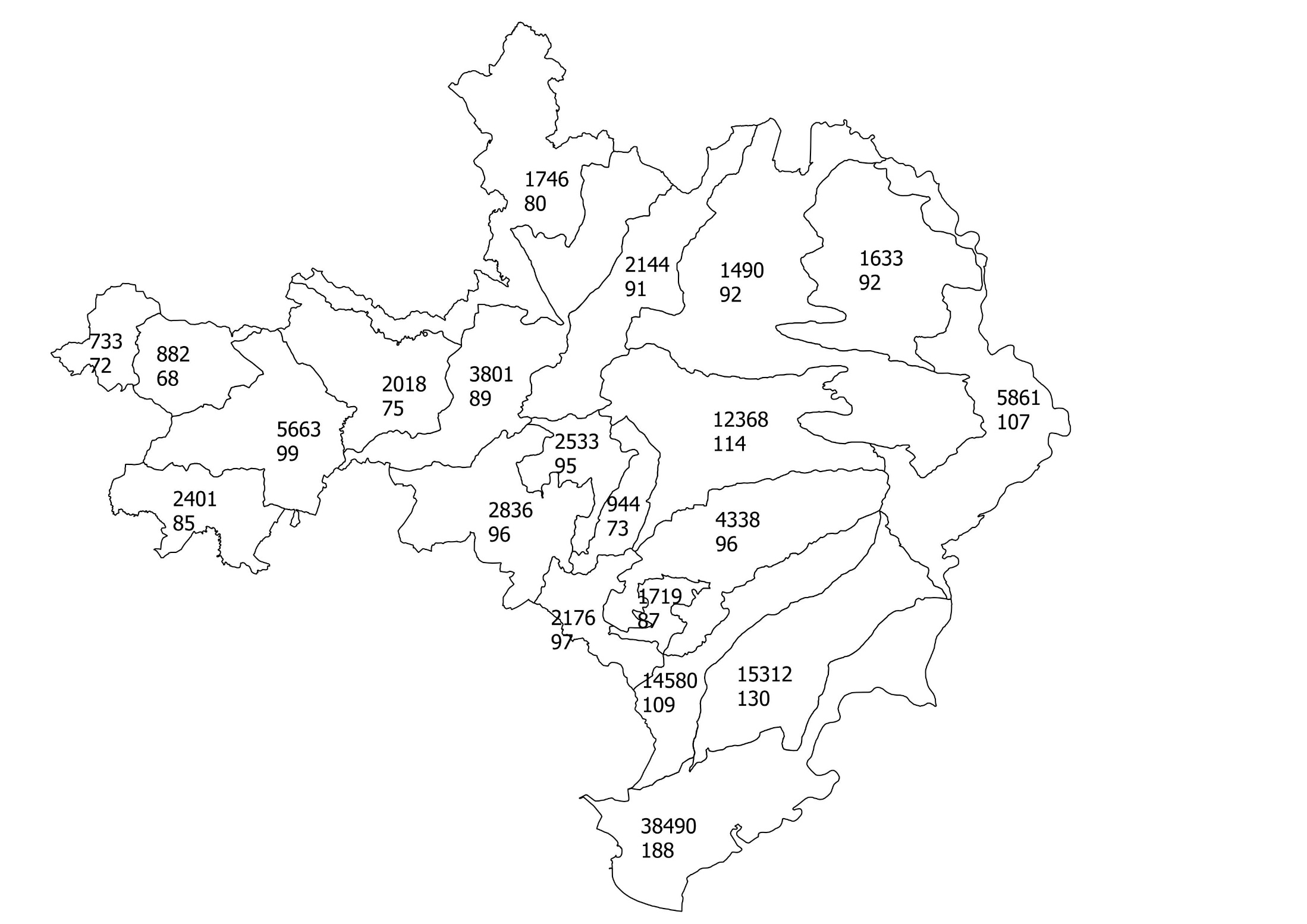 Mais combien?
DISTRICTS
Nombres d’observations
n
Nombres d’espèces
n
Prospections estivales
Un constat
 Très faible participation pour ne pas dire quasi nulle à nos sorties programmées.
Pourquoi ?
Si nécessaire, comment y remédier ?
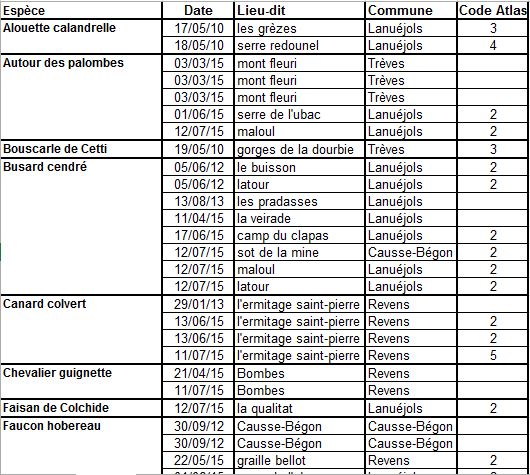 Comment se répartir les 3 districts de Philippe ?

Question:

Qui a utilisé les tableurs Excel fournis par Claire début juin 2016 ?
Ex: Causse Noir
Prospections estivales
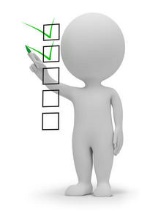 Vous devrez fournir un tableur uniquement des espèces revalorisées au district et à la maille.
Evolution cartographique de l’Atlas
- Travail élaboré par Gilles avec retour de Bérenger et de Victor. - Pas de réponse de Bruno
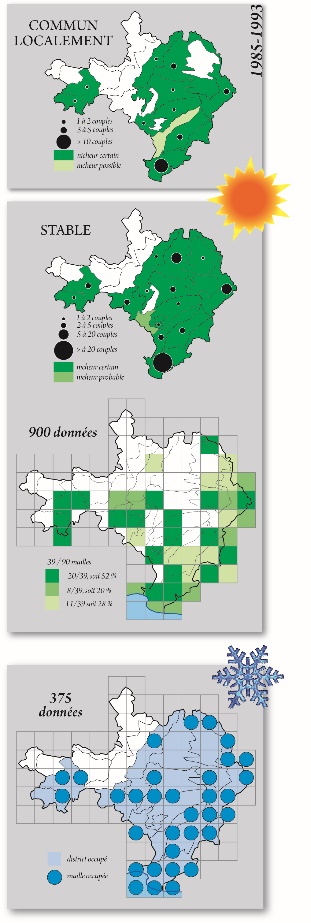 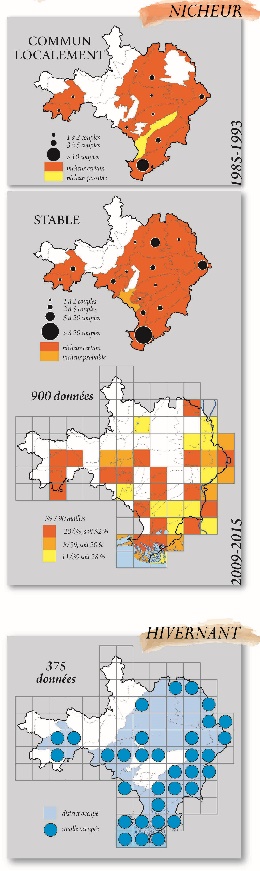 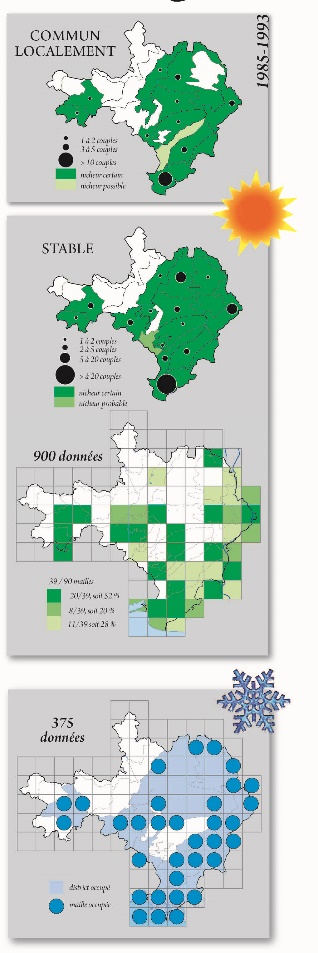 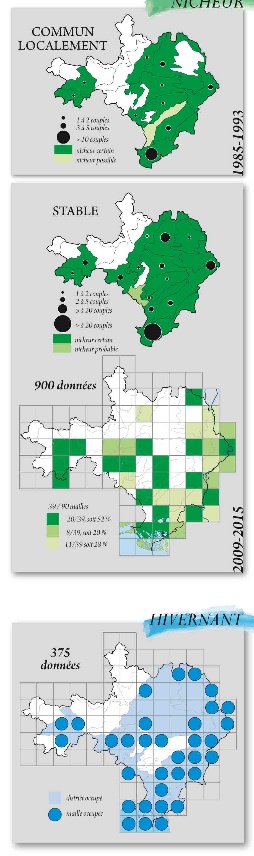 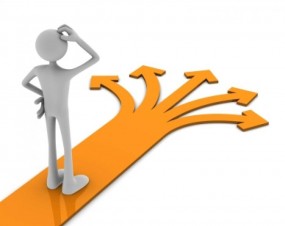 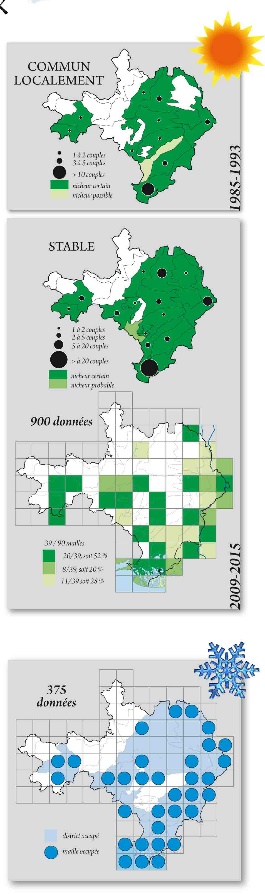 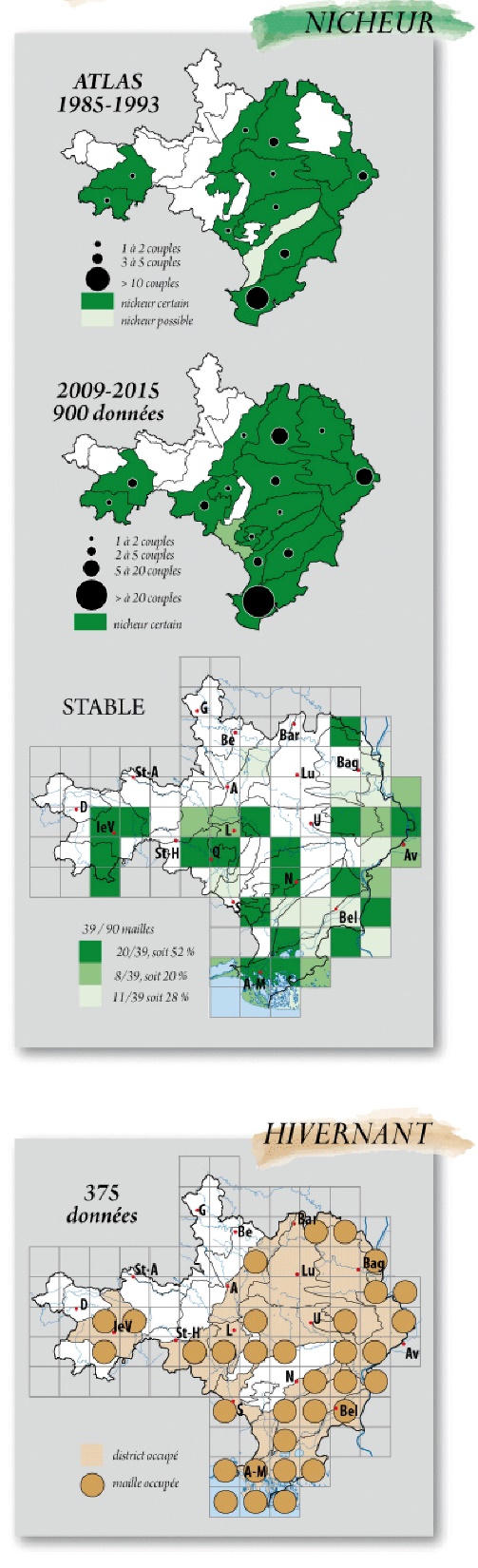 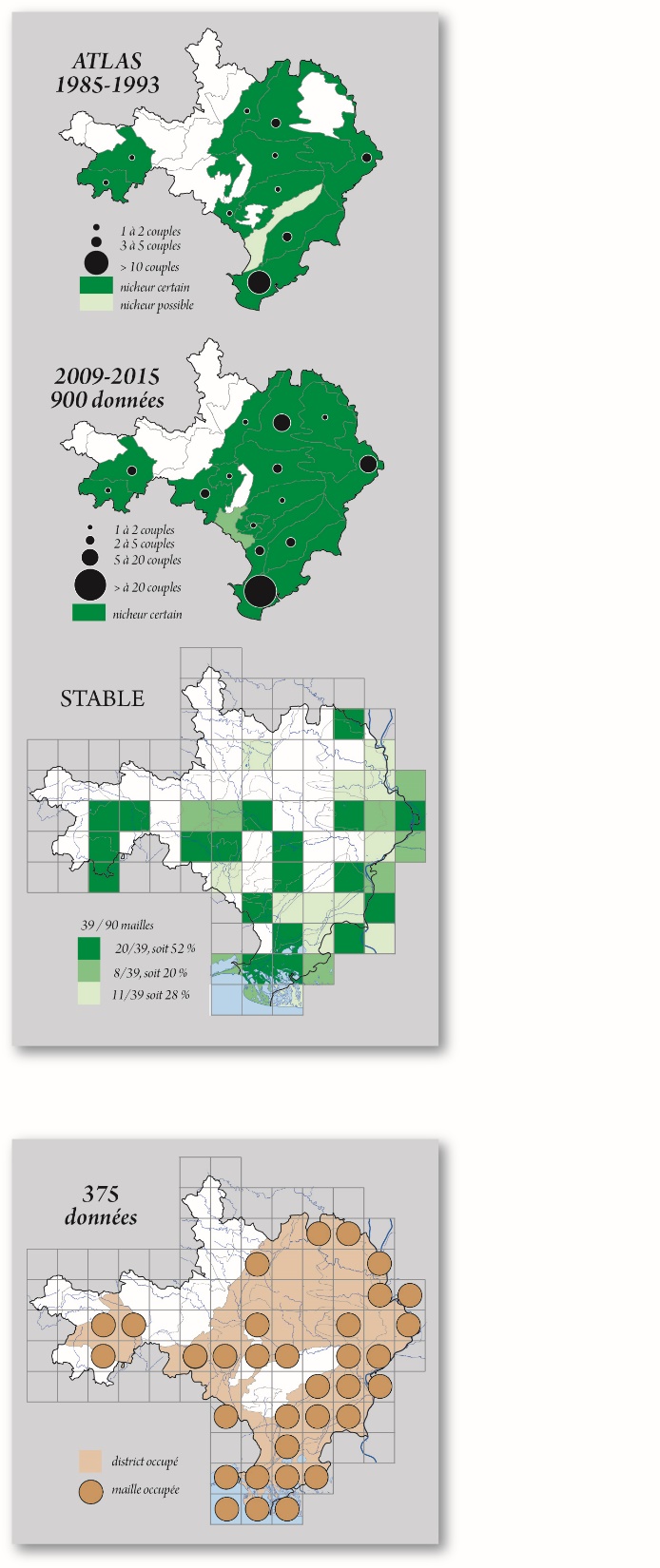 2
Suppression des localisations de villes 




Plus précise, une grande carte volante sera associée à l’Atlas
1
Décembre 2015
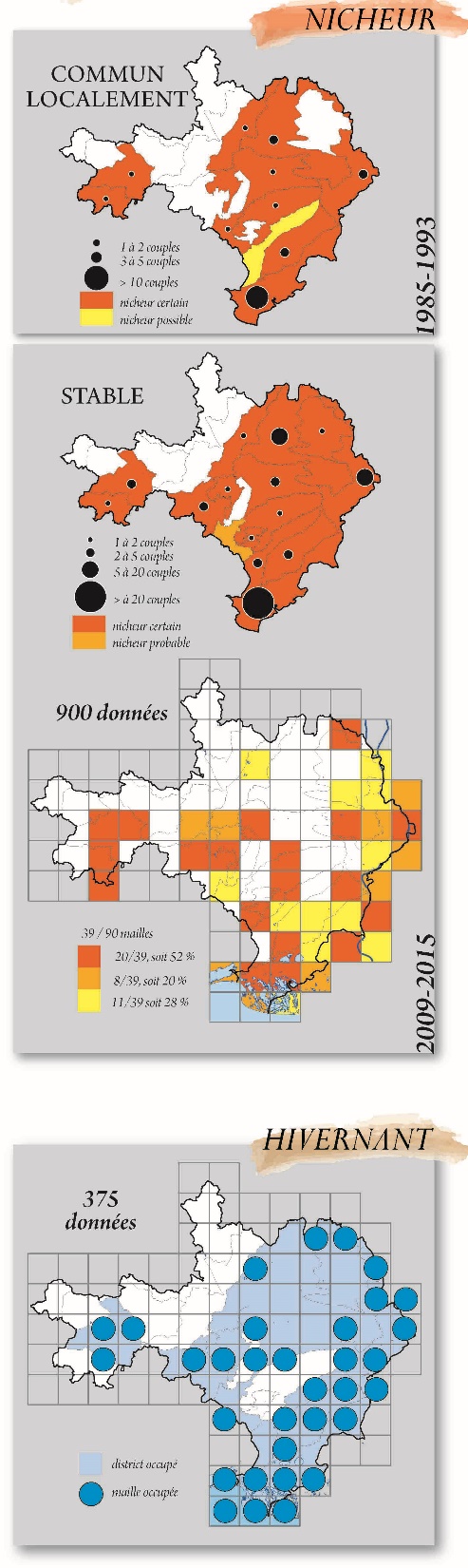 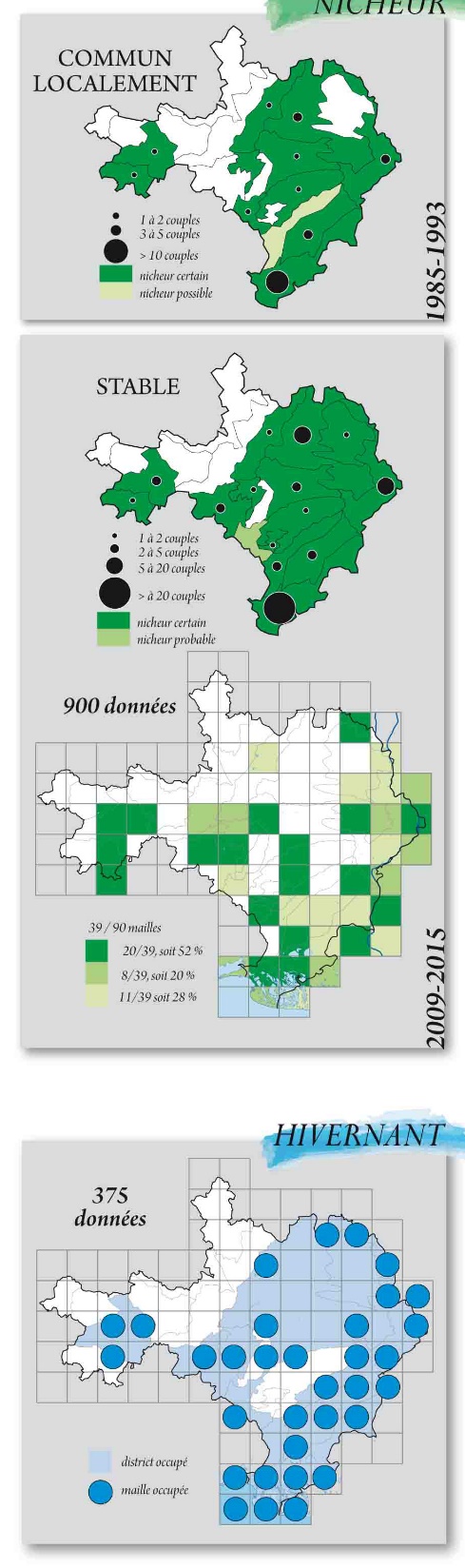 3
- Nouvelles couleurs proposées sur demande de Bérenger pour caler avec les codes nationaux
- Séparation de la carte de l’atlas 1993 avec les cartes du nouvel atlas
- Repositionner la notion d’évolution sur la carte district
4
- Mixte entre les 2 couleurs (Victor et Gilles préfèrent le vert et se rangent à l’avis de Bérenger sur le bleu d’hiver). - Pas de nouvelle de Bruno
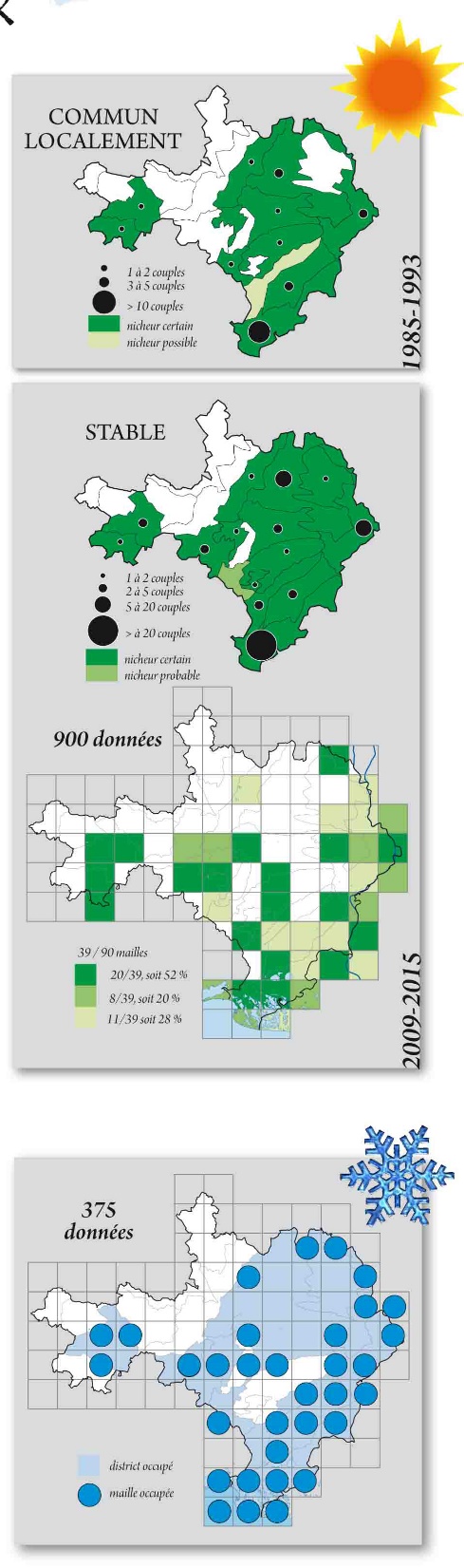 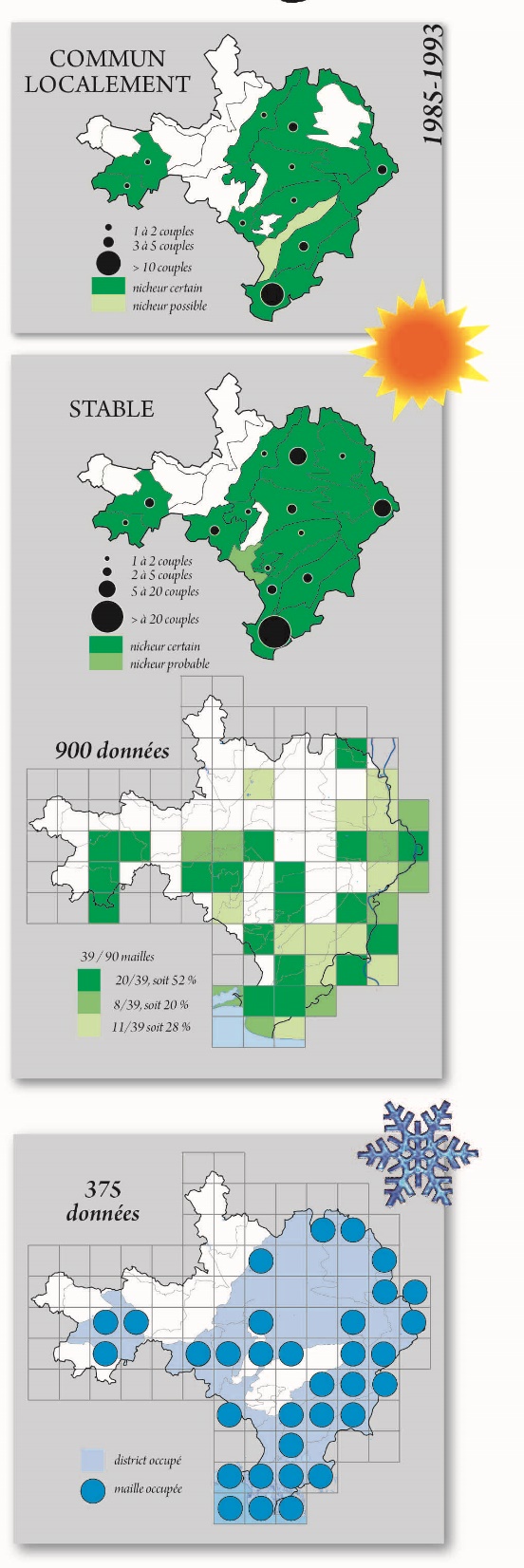 5
Modification des logos hiver et été
- Repositionnement des logos hiver et été
- Suppression de la typo 2009 – 2015, puisqu’il s’agit du présent Atlas !!
6
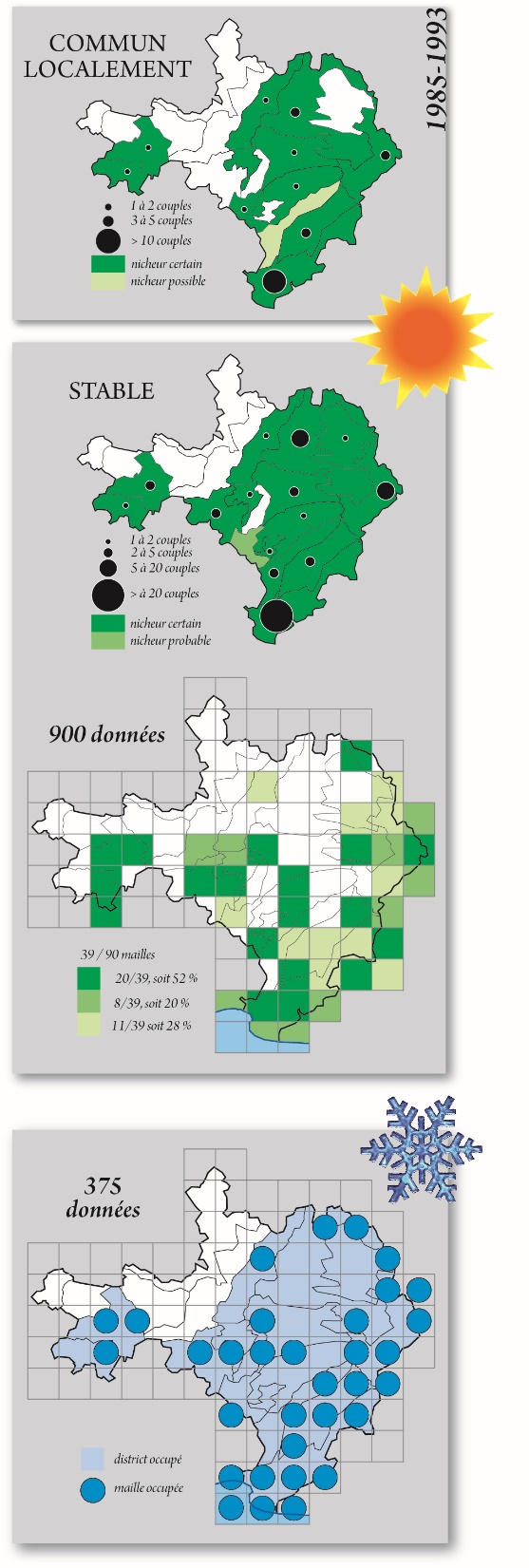 7
- Retouche de tous les tracés pour une généralisation plus dynamique
- Suppression des étangs camarguais et du réseau hydro pour plus de lisibilité
Maquette finale?
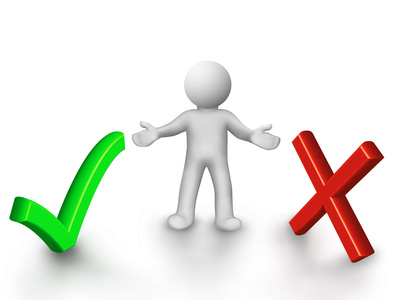 A valider
Mise en page de l’Atlas
Travail élaboré par Gilles avec premières remarques de Bérenger et de Victor
A  partir des propositions de la commission monographie du 19 décembre 2015
Nécessité d’arrêter aujourd’hui une direction pour finaliser cette mise en page!

 Plusieurs propositions qui seront commentées
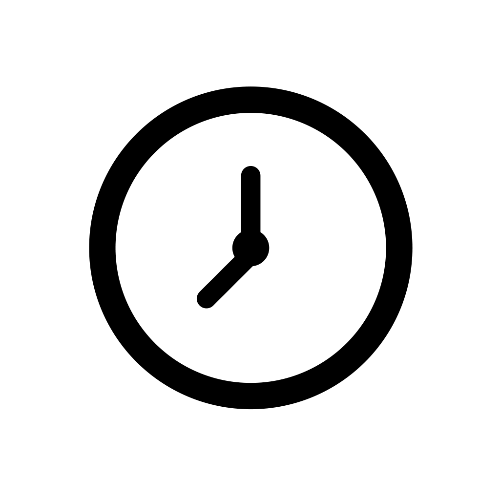 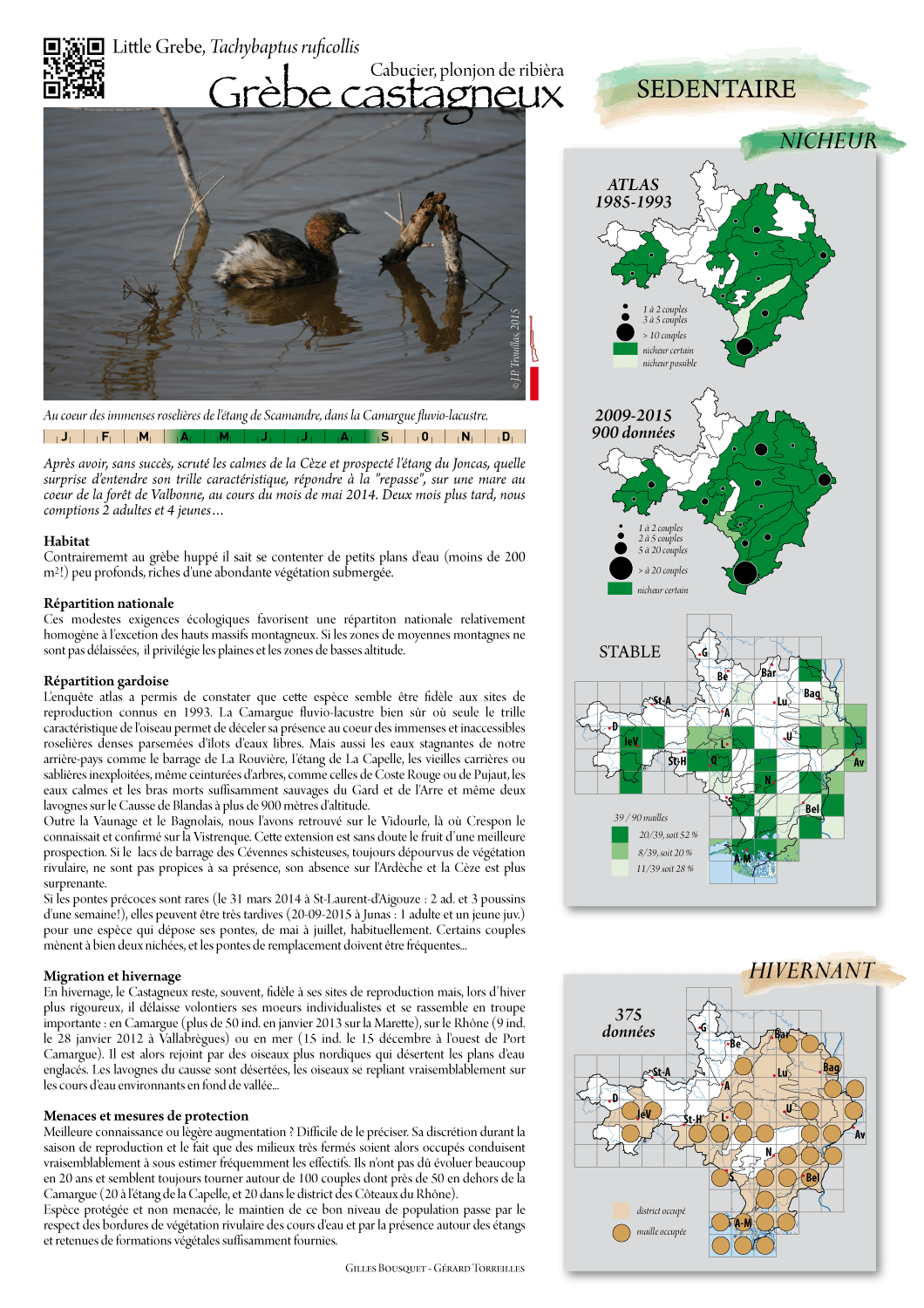 1
Tient compte des remarques de la réunion du 19 décembre 2015

Nom latin, anglais et occitan
Préciser le statut de l’espèce
Création de sous titre (habitat……)
Code flash
Choix des fonds
Choix typo :
Légende photo : Arno pro Italic display, corps 10
Anecdote : Arno pro Italic, corps 10
Sous-titre : Arno pro semi bold, corps 10
Texte: Arno pro display, corps 10
Titre espèce : Papyrus regular 30
Statut : Arno pro regular 18 en CAP
Choix des fonds
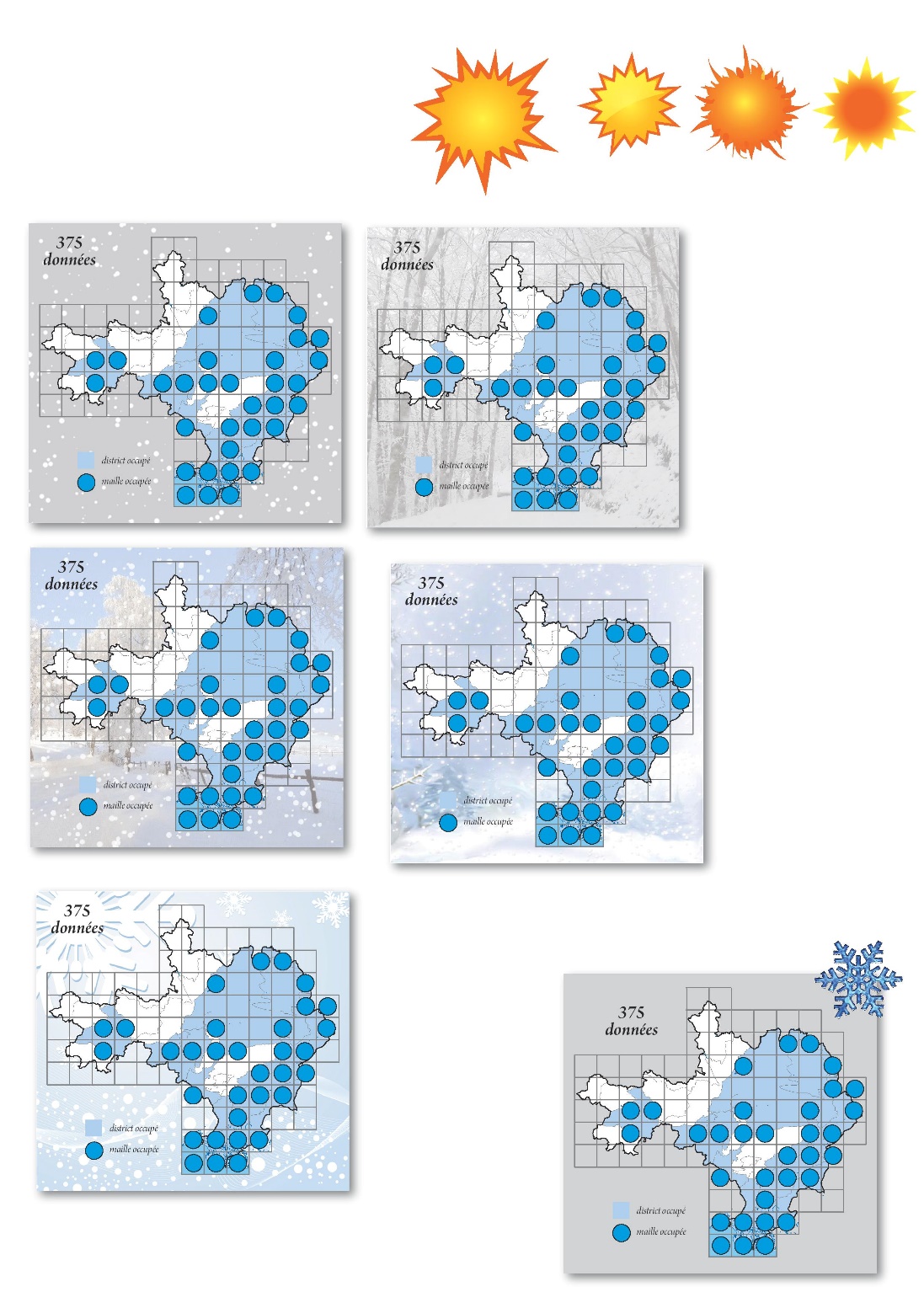 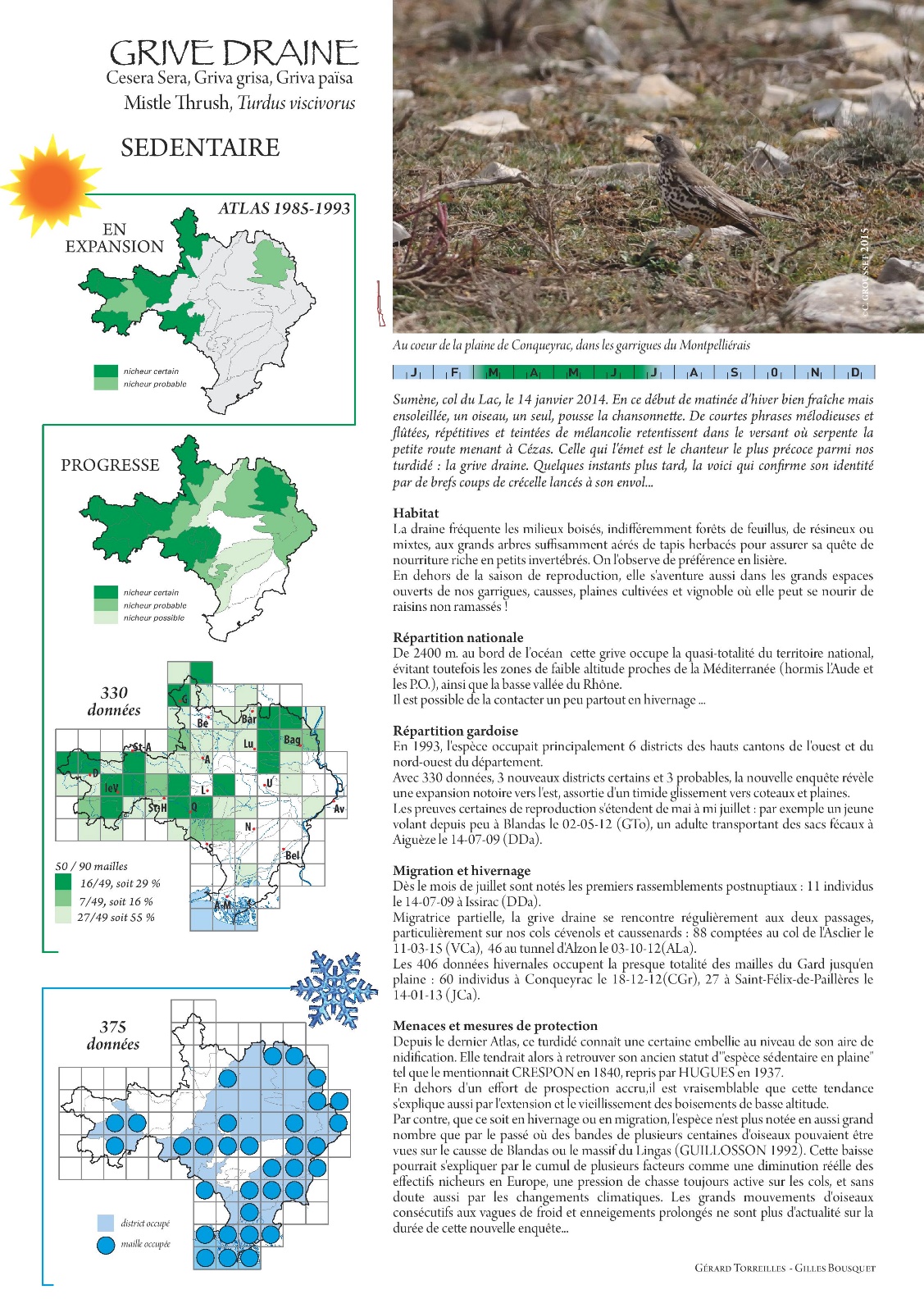 2
Tient compte des remarques précédente avec:

Gestion cartographique différente  Sans fond
Photo calée en fond perdu
Choix typo : idem précédent avec
 Titre espèce : Papyrus régular 30 en capitales
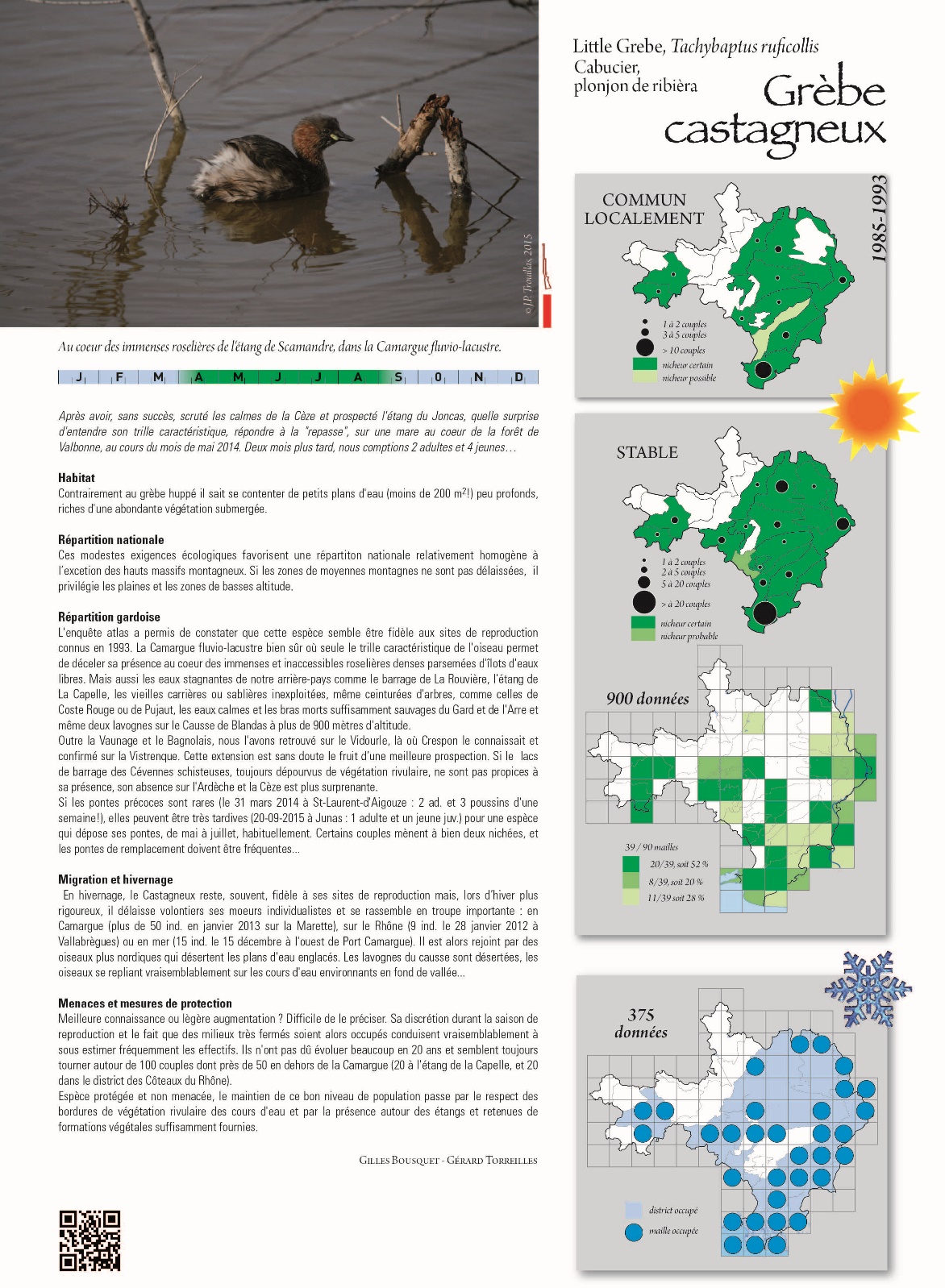 3
Reprend la mise en page 1 avec:

Photo calée en fond perdu
Pas de statut : l’histogramme de présence ne suffit-il pas ?
Choix typo :
Légende photo : Arno pro Italic display, corps 10
Anecdote : Univers light condensed oblique, corps 8
Sous  titre : Univers bolt condensed, corps 8
Texte : Univers light condensed, corps 8
Titre espèce : Papyrus régular 30
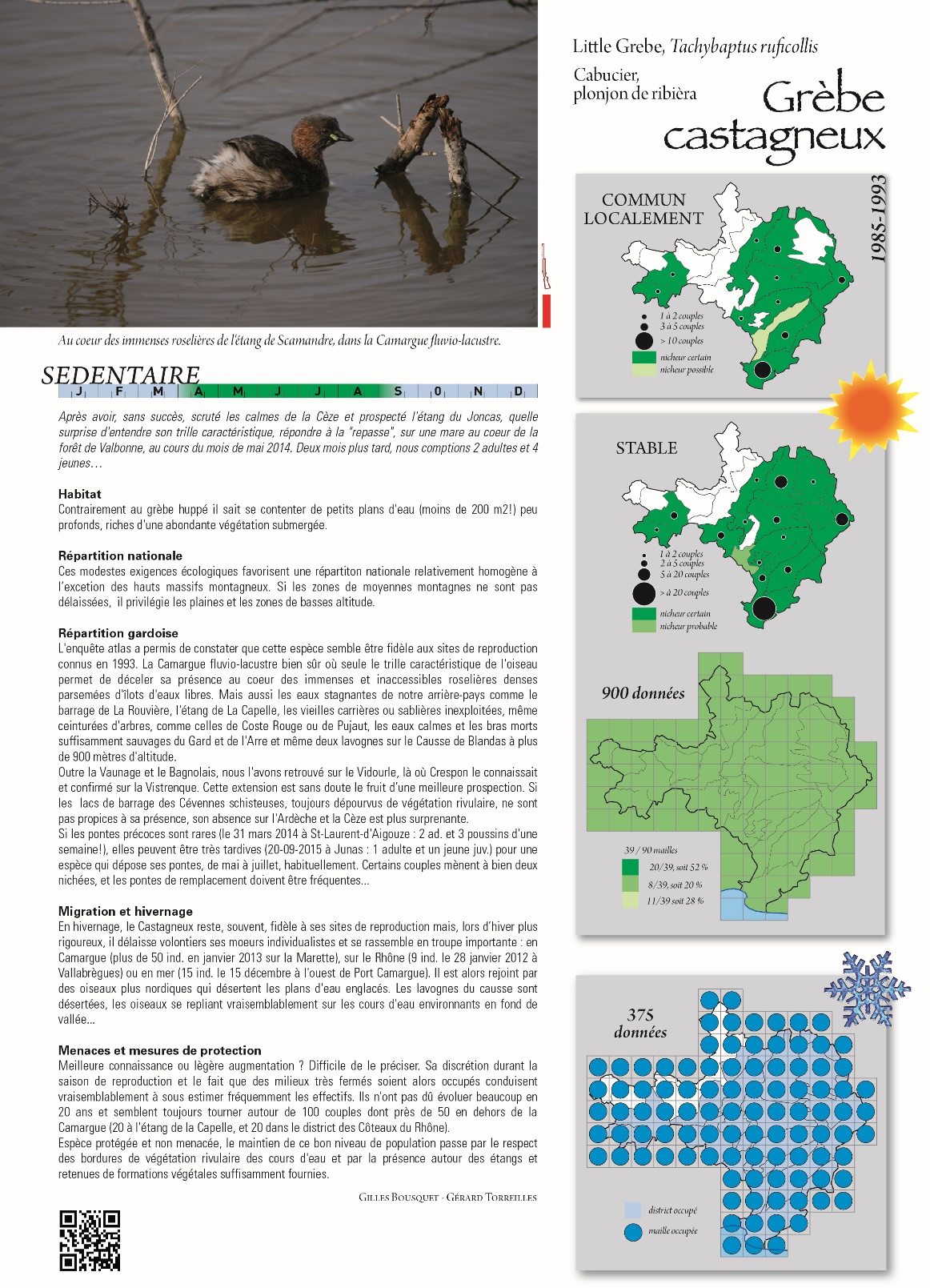 4 Impaire
Reprend la mise en page 3 avec:

Repositionnement du statut
Choix typo :
Légende photo : Arno pro Italic display, corps 10
Anecdote : Univers light condensed oblique, corps 8,5
Sous  titre : Univers bolt condensed, corps 8,5
Texte : Univers light condensed, corps 8,5
Titre espèce : Papyrus regular 30
Statut : Arno pro regular 18 en CAP
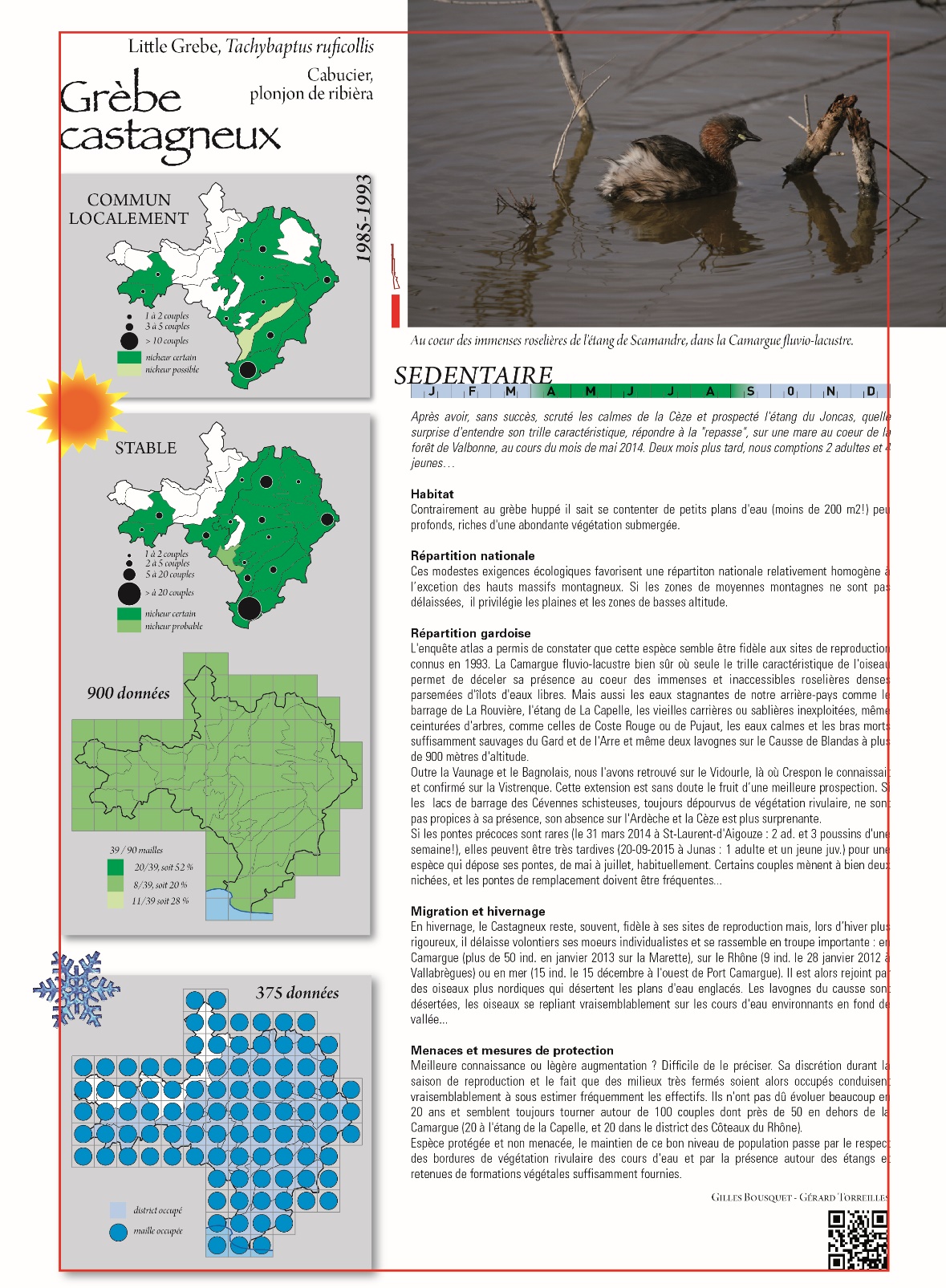 4 Paire
Reprend la mise en page 4 en page paire
Monographie
Seront fournis aux auteurs, pour l’écriture des monographies :

La monographie de l’atlas précédent (quand elle existe), en word ou pdf
 
Les données gardoises :
 Elles doivent servir de matière à notre atlas et garantir toute son originalité en découvrant les anecdotes des données gardoises (dates d’arrivée, premiers départs, rassemblements, pontes, pulli…) Ces données vous seront fournies sur deux tableurs Excel. À vous de jouer avec, de les trier, par date, commune... 
- Un tableur « estival » : données entre 2009 et 2015
- Un tableur « hivernal » : données entre 2009 et 2016

Un jeu de cartes à découvrir sur le site du COGard
- Carte de l’ancien atlas
- Carte hivernale (cumul maille et district)
- Cartes estivales
District
Maille

Quelques exemples de page type de l’atlas.

Le calendrier et l’état d’avancement de l’atlas

La synthèse actualisée des monographies.
Exemple Grive Draine
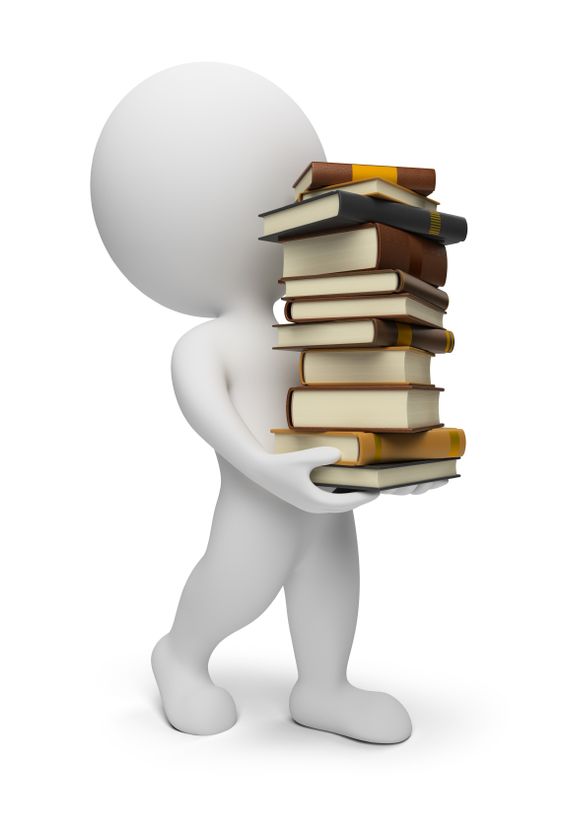 Monographie type
Rappel du contenu : 
 
Introduction : Une anecdote
Habitat : à évoquer simplement, à moins d’une originalité gardoise
Répartition nationale et/ou internationale
Répartition gardoise
Migration et hivernage
Menaces et mesures de protection
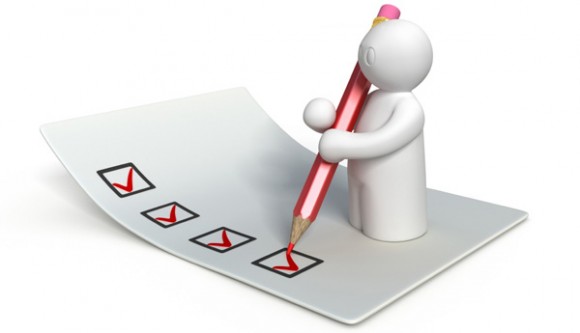 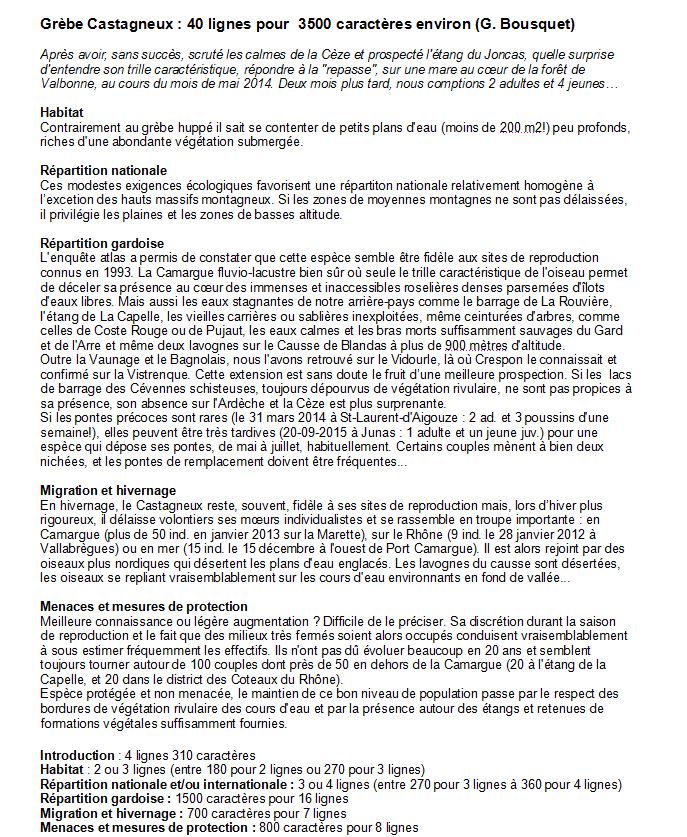 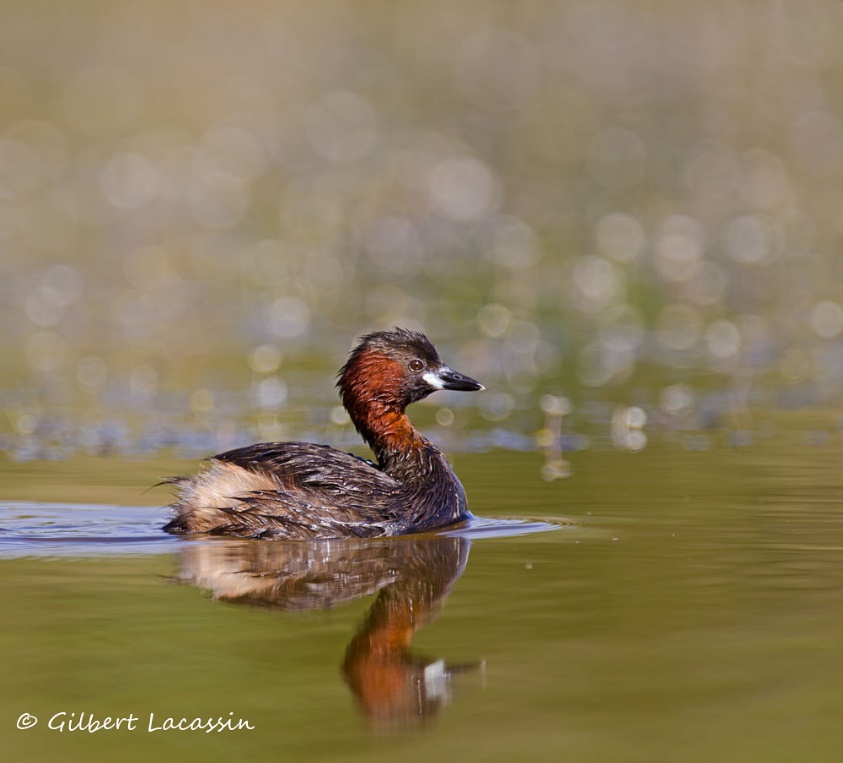 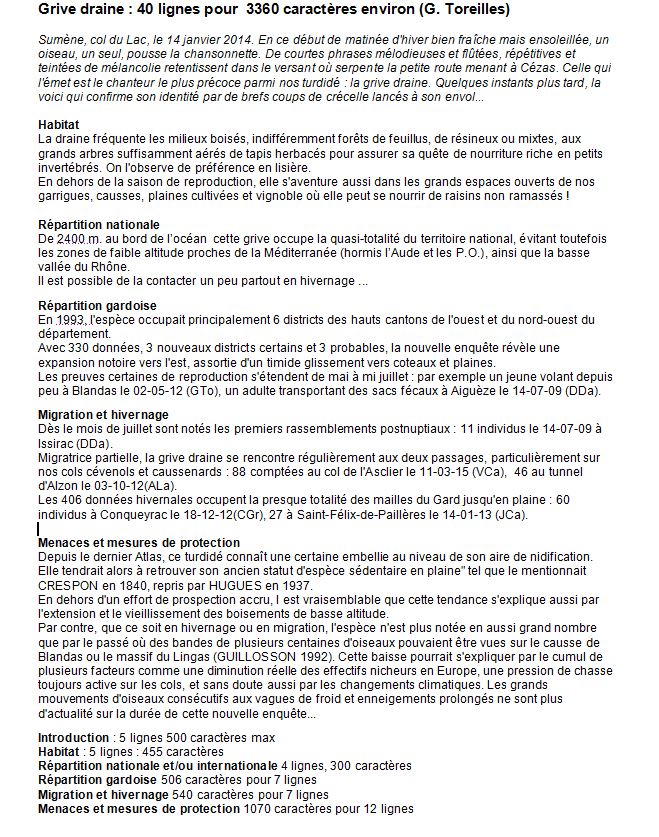 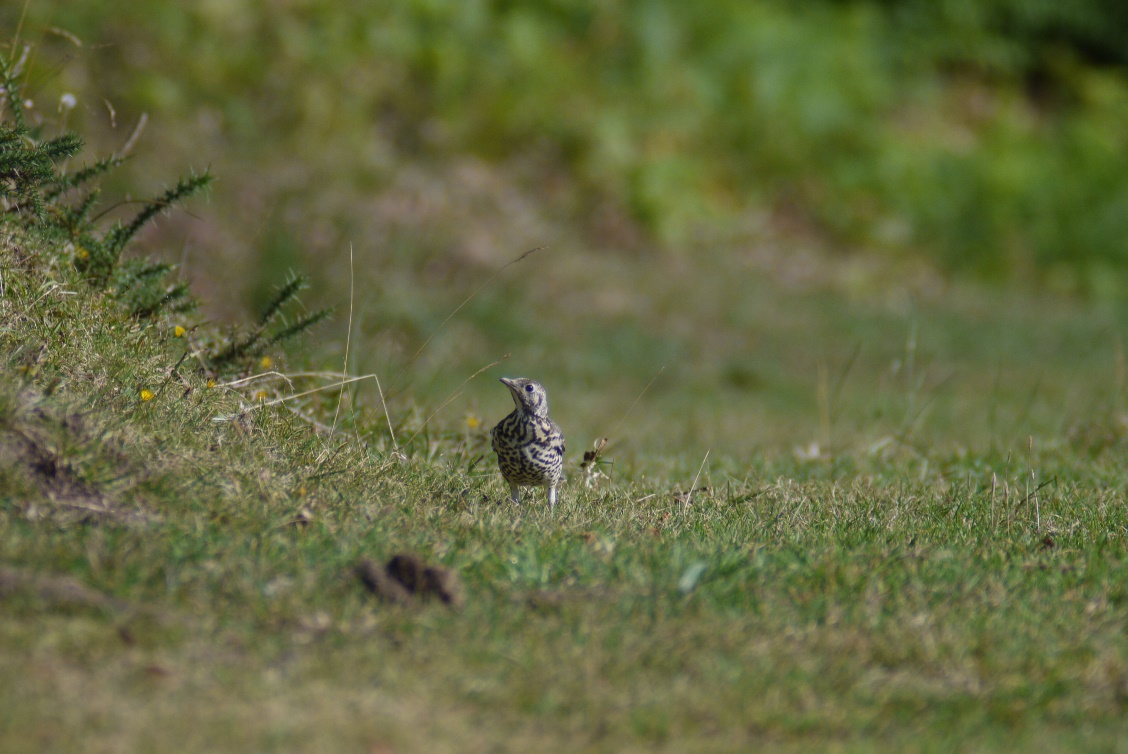 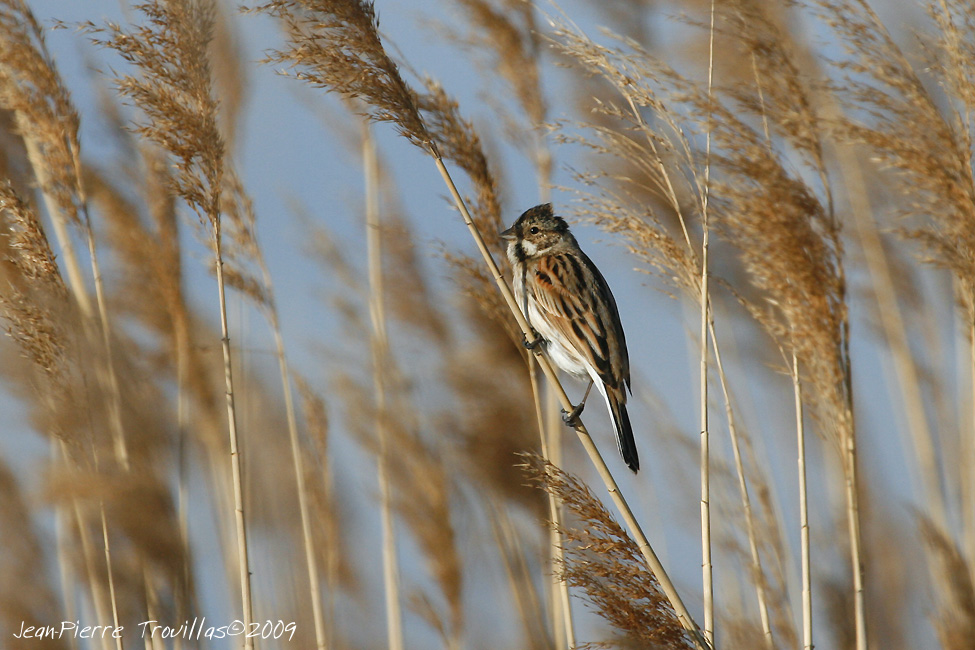 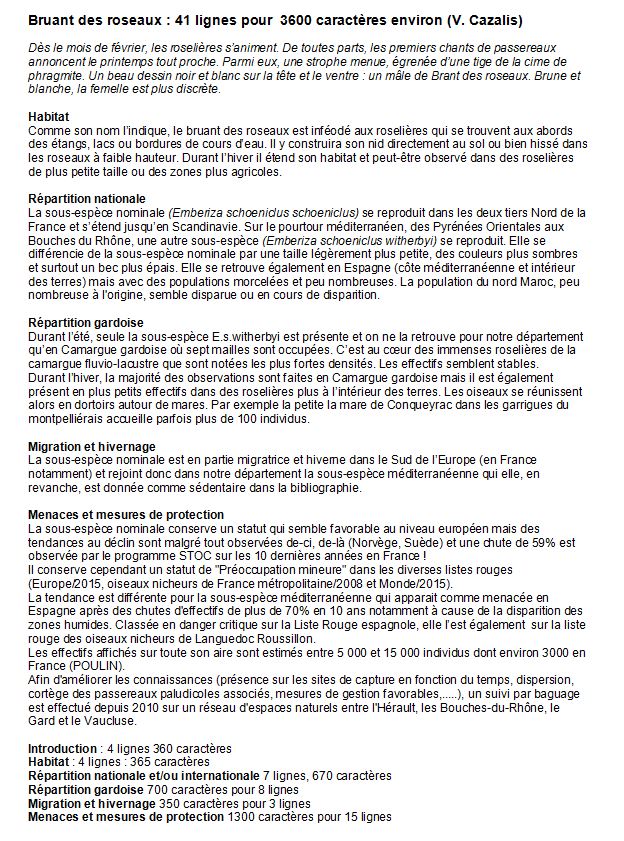 Tableur de présentation des espèces et des monographies
Cartes des espèces: à vos corrections!
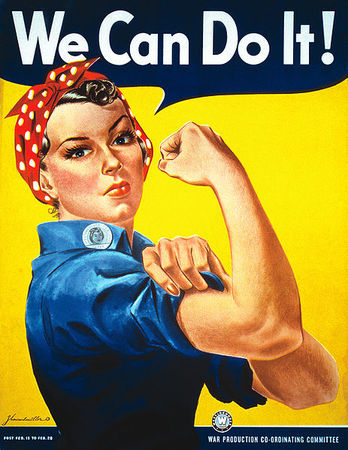